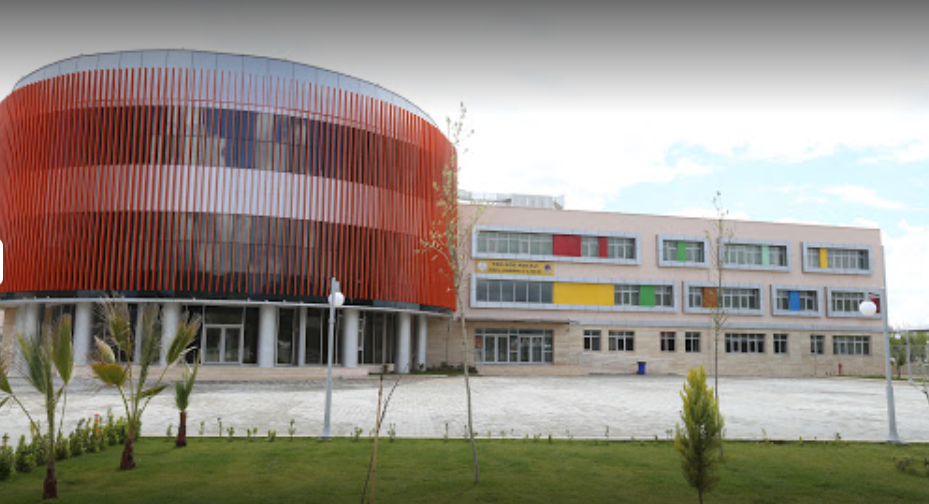 TED EGE COLLEGE
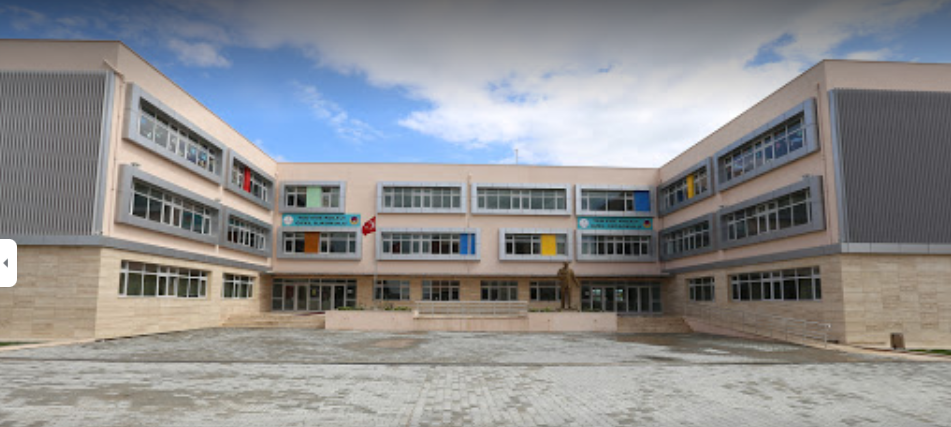 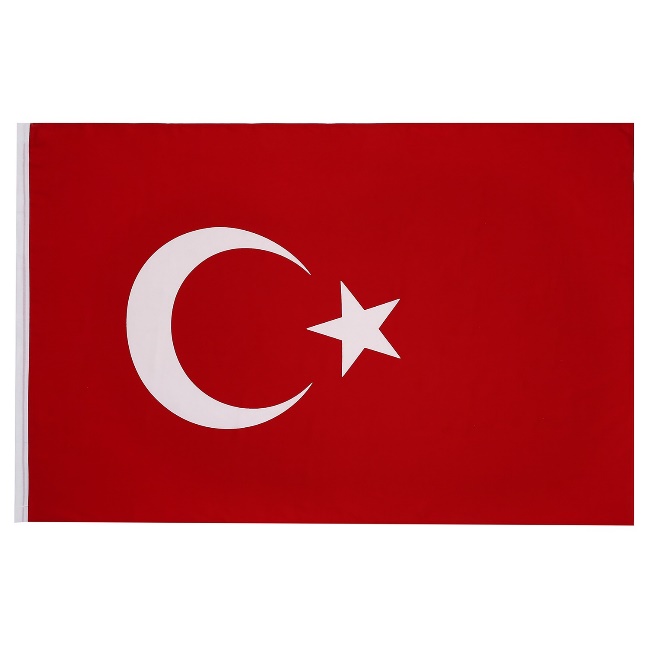 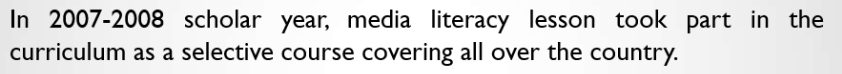 OUR UNITS
Media
Television
 Family, Children, TV
Radio
Newspapers and Magazines
Internet
INTERVIEW
INTERVIEW
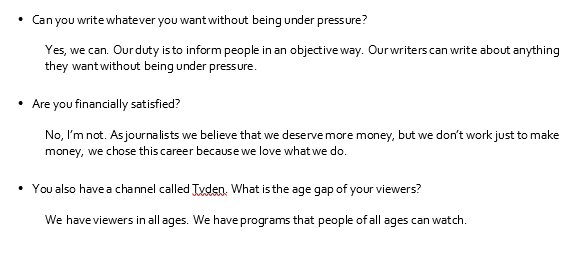